1
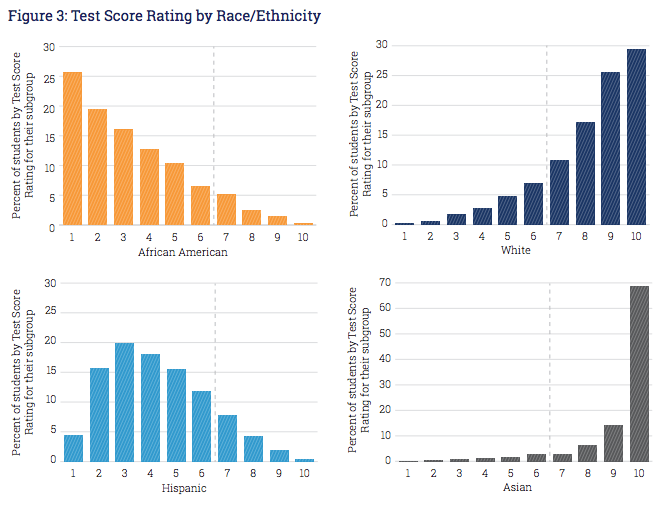 www.ed100.org
2
3
www.linkedin.com
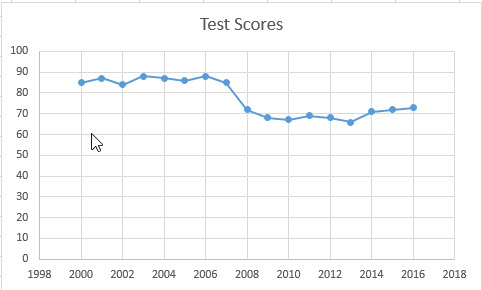 4
5